Pg#80: Populations & Communitiesand Ecosystem Dynamics (WS PKT & Matrix)
EQ: What types of factors affect a population?
Biology
Why do populations change?
Environmental factors must be in balance:
homeostasis.
Balance can be upset by natural disasters...biotic (living) or abiotic (nonliving):
Drought, fire, earthquake...  (abiotic)
Bacterial disease, predation, humans hunting... (biotic)
...or Non-natural disasters which include Human activities
Pollution
Habitat destruction
Deforestation to make paper
Habitat Fragmentation
Building freeways through forests, etc.
Come up with 2 examples of habitat destruction then share with your neighbor
1a & b, 1c
Per 6 Examples
Building in a nesting site for sphinx moths puts hatchlings at risk for stomping
Littering in ocean gets eaten and fills stomach causing “fullness” starvation
Building highways through habitat causes animals to cross and get hit
Global Warming affects polar bears through habitat melting
Encroaching on habitats with human development causes animals to move into human areas
Per 5 Examples
Dynamite fishing affects whole reef fish population
Cut down trees to make palm oil destroys gorillas habitat
Building in nesting grounds for Sphinx moths puts caterpillars at risk for squishing
Cutting down trees for paper affects squirrels/birds by losing nests
Plastic bags in ocean get eaten by sea life and they think they’re full and die
Population Growth
Exponential Growth: occurs when the rate of population growth in each new generation is a multiple of the previous generation.
Graph will be a 
 “ J-shaped curve.”
Human Population Live Tracker
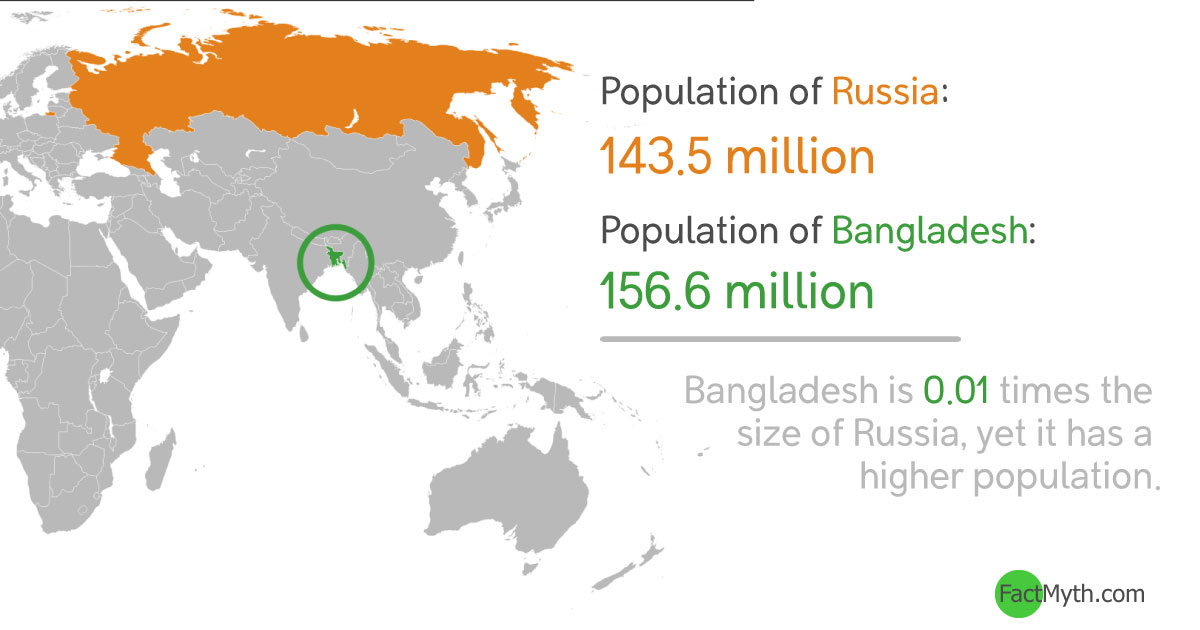 Can a population grow forever?
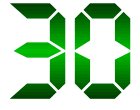 Discuss with your neighbor:
Partner A first 30 seconds: 
Decide whether or not a population can grow forever. Explain your reasoning.
Partner B next 30 seconds: 
Give at least 3 reasons that would negatively affect a growing population (stop its growth). Explain your thinking.
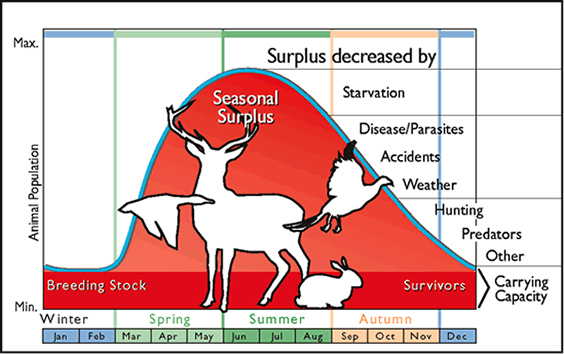 CC
Growth Rate
#2 a-d
The total change in a population’s size over time.

Growth Rate = Change of individuals        Rise
                          -------------------------------    = --------
				  			Time period				 Run

Four factors that play a role in growth rate:
Birth Rate
Immigration (movement into an area)
Death Rate
Emigration (movement out of an area)
Tell your neighbor: A/C: What does  Biotic mean? 
B/D: Abiotic?
Did you fill in your vocab matrix?
Exponential growth meets the real world
#3 & #4  
Decide #5
Limiting Factors: any biotic or abiotic resources in the environment that limits the size of a population. 
Carrying Capacity: number of individuals in a population that an environment can support over a relatively long period of time.
Draw for #5a What the rest of the graph might look like when it hits its carrying capacity:
Max
?????????
Types of growth (don’t draw)
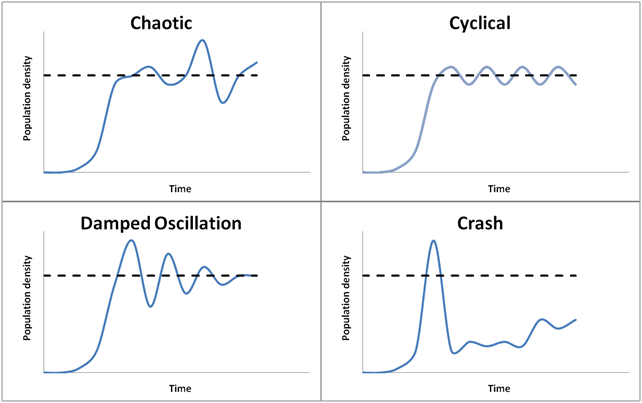 / Seasonal
cc
ex: Natural Disaster or Disease
Can a population grow forever?
#5c
Draw:
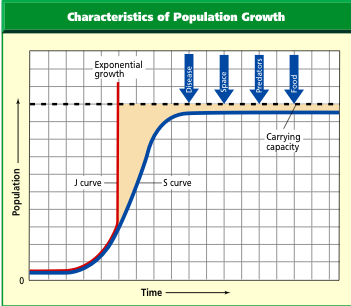 Limiting factors cause population growth to slow
Stabilizes into a S-shaped growth curve
Limits on Population Growth
Limiting factors in the environment keep the population size in check in two ways:
Will cause a decrease in the birth rate OR an increase in the death rate.
Carrying Capacity
Ex: Food supplies
As the food supply dwindles, the birth rate drops and the death rate rises, causing the population growth to slow down.
Population levels will equal off as the carrying capacity is reached. 
When the birth rate and the death rate of the population become roughly equal the population size stabilizes.
Limiting Factors: 2 types
Density-dependent limiting factors: factors that comes into operation only when the number of organisms per unit of space reaches a maximum level.
Examples: Disease spread better with a denser population, Competition gets worse, and predation gets worse/easier...
#6
Density-Dependent Limiting Factors
Disease: As a population becomes more dense, disease often limits growth.
Density-Dependent Limiting Factors
Competition: an interaction in which organisms try to obtain a share of the same limited resources.
Density-Dependent Limiting Factors
Predation: interaction in which one species feeds on another species.
effects a population change as the numbers of predators or prey increase or decrease.
Density-Independent Limiting Factors
Factors that affect all populations regardless of their population density.
Examples: weather, seasonal cycles (climate), natural disasters, and many human activities, ex: pollution.
Go back to blue vocabulary matrix pg #79 and fill in definitions & example/picture
Abiotic & Biotic Cut & Paste pg#81
1 Scissors/pair & 1 tape or glue/4 students
Explain how each factor can LIMIT another species
20-25 min
Set-up HW graph: 
Lab “What’s the Limit?” 
Carrying Capacity Graphing WS (Repro scorpions)
HW: Finish graph, and all Qs- Due WEDS
Day 2 Weds 
(WS #8-12)
Fill out yesterday’s packet and vocab matrix day 2 definitions & examples as we go
Communities
A population’s niche includes all its interaction with other species in its community. ~role/job Ex: The niche of a vulture is to clean up all the dead carcasses in a habitat

Symbiotic relationships often form amongst species that share habitats
Symbiosis: when one species interacts with another over a period of time. 
Three types: mutualism, parasitism, and commensalism
Mutualism
Two species interact closely in a way that benefits both species. 
a “win-win”
“+/+”
Parasitism
Parasite lives on or in another organism (host).  
Suck blood, obtain nutrients in some way
Weaken their hosts or kills it
May live outside or inside the host
A “win-lose”
“+/-”
Commensalism
One organism benefits from the interaction and the other organism is neither helped nor harmed.
A “win-eh”
“+/0”
Can you tell which type of symbiosis these examples are?
Which type of symbiosis is this?
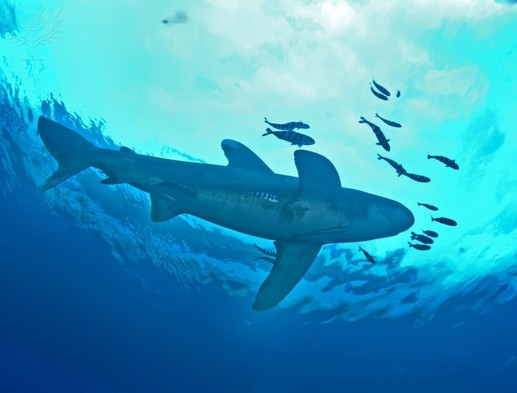 Commensalism:
Small fish +
Shark 0
Which type of symbiosis is this?
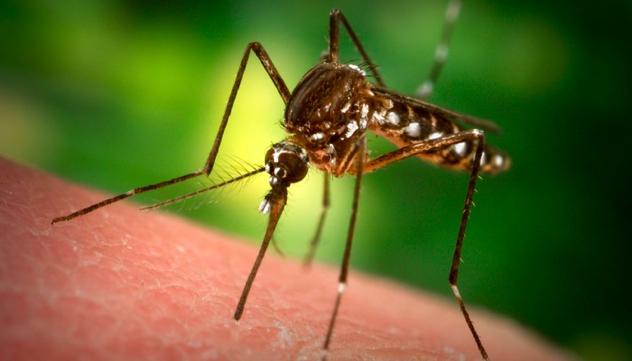 Parasitism:
Mosquito +
Host -
Taking blood
Which type of symbiosis is this?
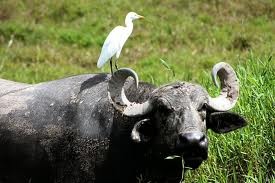 Hitching a ride
Commensalism:
Bird +
Buffalo 0
Which type of symbiosis is this?
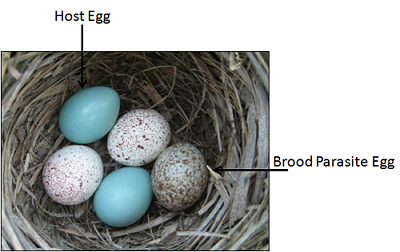 Cuckoo bird lays her eggs in someone else’s nest. When her baby hatches, it kicks the other eggs out of the nest and gets raised alone by the other mom.
Parasitism:
Cuckoo +
Nest mom -
Which type of symbiosis is this?
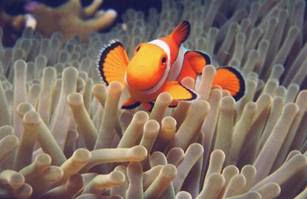 Nemo lives inside

Anemone gets to eat Nemo’s friends or enemies who come over
Mutualism:
Clownfish +
Anemone +
Ecological Succession
Change over time in the community resulting in new populations of organisms gradually replacing existing ones.
Examples: Bouncing back of habitat after natural disturbances (flood, fire), or after human activities (deforestation).
#9
Primary Succession
Begins when communities begin to form where none existed before.
Ex: Lava flow (no soil exposed)
#10
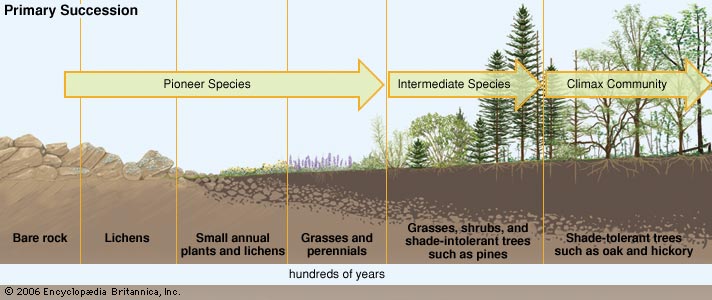 First organisms to occupy an area
Climax Community
…Results in:
A community that has achieved relative stability and species diversity.
Primary succession takes many hundreds of years (starting from scratch!)
Secondary Succession takes only ~150 years
#11
Secondary Succession
#12
Ex: Clear-cutting Forest
Occurs when a community has been cleared by a disturbance that did not destroy the soil (but only soil is left).
Examples: Fire, vacant city lot, abandoned farmland, deforestation.
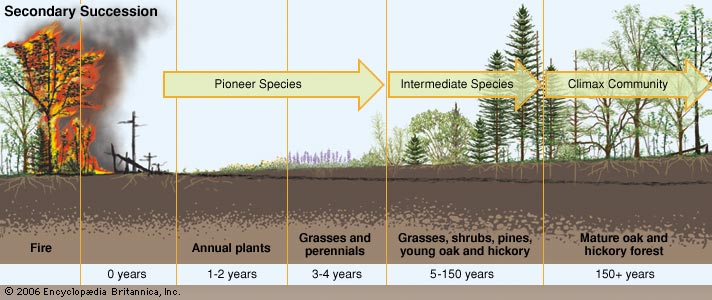 It’s like baking… you have two options:
You either start from scratch with all the separate ingredients…
Or you start with the basic thing needed all ready ready to go…
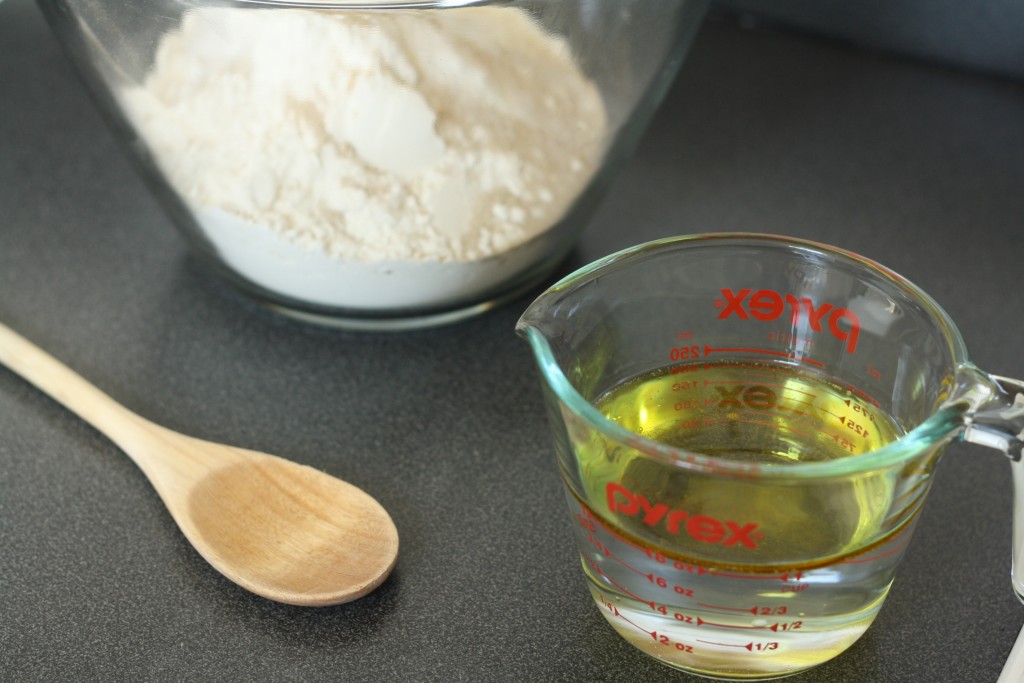 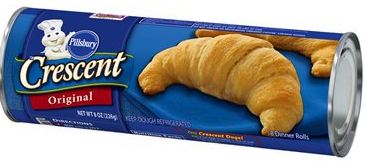 Return Test #2 Evolution & Start Test Corrections (WS)
(due next Friday)
Optional: Succession WS (Repro)
Day 3
WS #13-24
Food Webs, 10% Rule, & Nutrient Cycles
Ecosystem Structure
Autotrophs: Plant or other organism that converts the sun’s energy or inorganic substance into energy-rich compounds. (make their own food)
Also called PRODUCERS: an autotroph that provides food for a community.
#13 & 15
Ecosystem Structure
Heterotrophs: organism that cannot make its own food; obtains energy and nutrients by ingestion of other organisms.
Also called CONSUMERS!
#14 & 15
Consumers
#15 share with partner to get two more examples
Draw 1 food chain you know about with at least 4 levels:
Ex1 Biome:	______________			 Ex2 Biome:______________
Q: How does the energy get back from the top level to the bottom again? 
The circle 
of life...
Carnivore
3
Consumers
2
Omnivore/Carnivore
Herbivore
1
Decomposers
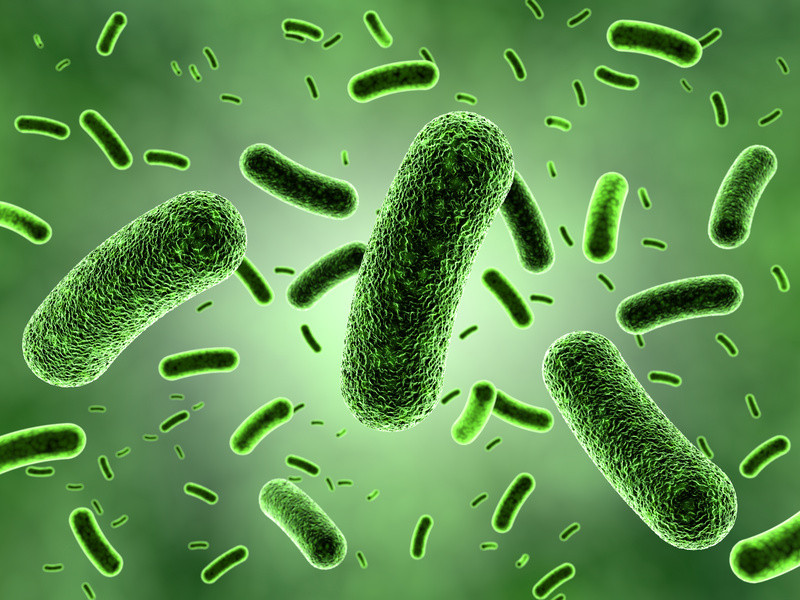 Producer
Producer
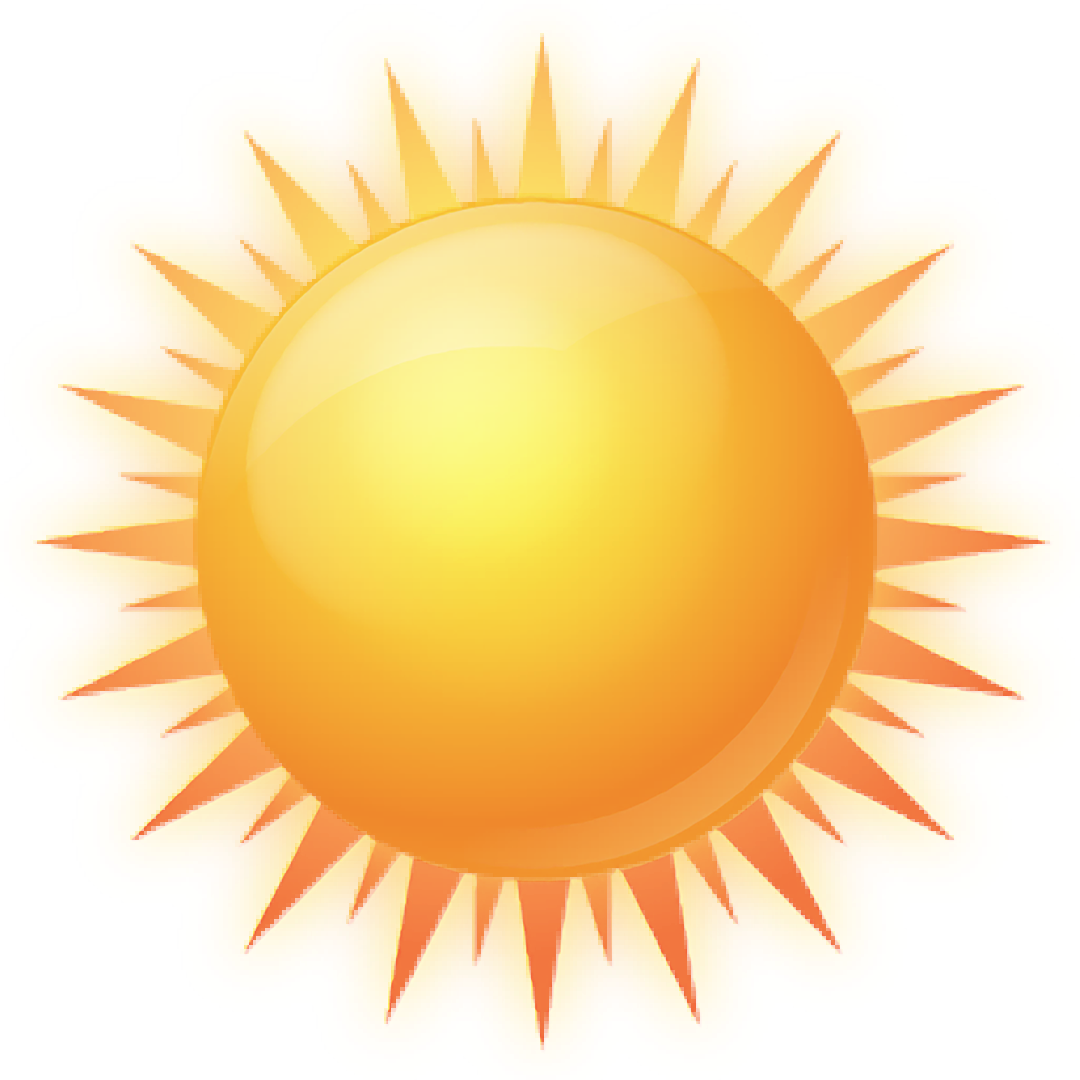 Decomposers
Food Chain Examples
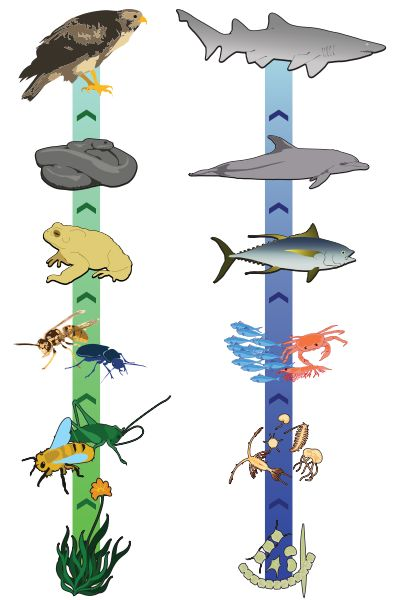 Notice which way the arrows always should point.

What link are these both missing?
Algae
Grassland			Deep Sea
Food Chain
Models the flow of energy through organisms in a community.
At every link of the food chain part of the energy is lost (as heat) to the environment. 
Because of this loss, most food chains can support no more than 4 or 5 levels.
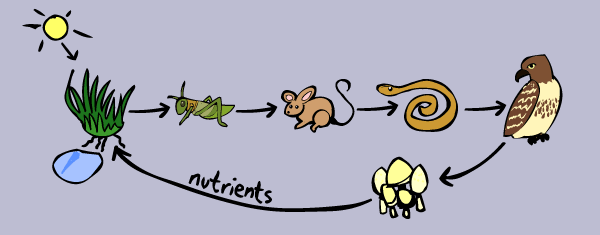 Decomposers
It’s the circle of life!
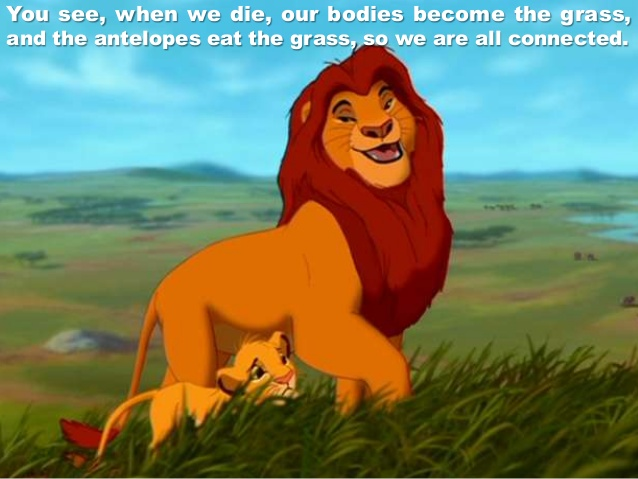 Trophic Level
#18
A step in the transfer of energy and matter within an ecological community.
Producers form the first trophic level and are the base for of all food chains.
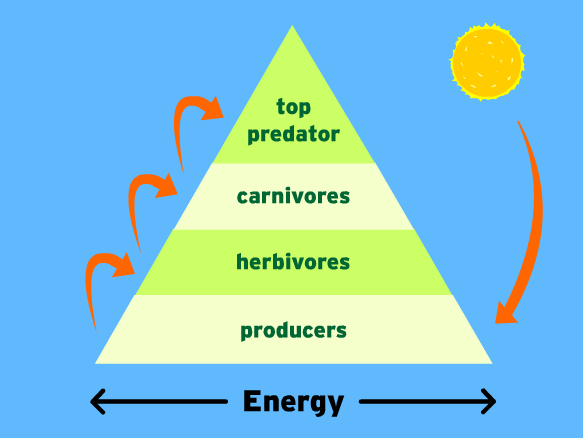 Trophic Levels
Herbivores: primary consumer that eats only plants.(2nd level)
Carnivores: organism that eats only meat. (3rd level) 
Omnivores: eat both producers and other consumers (may be primary, secondary, or tertiary consumers in an ecosystem.
#19-21
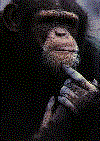 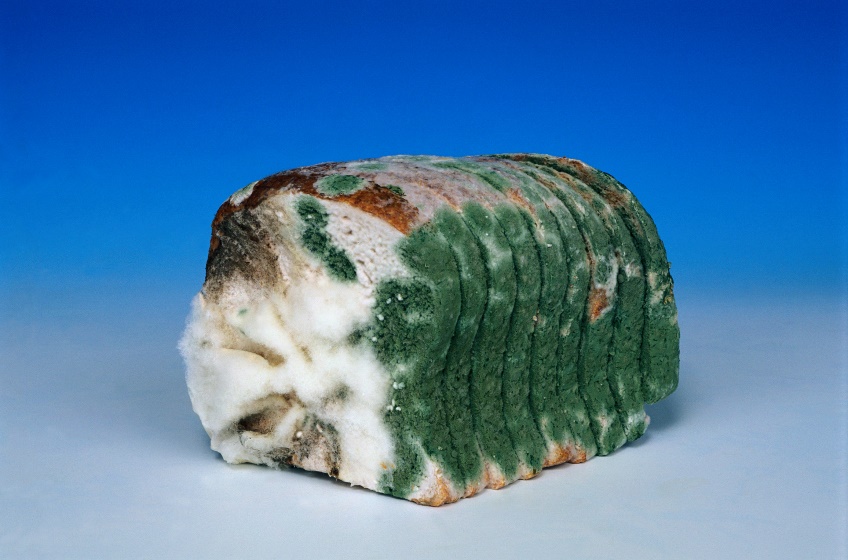 Decomposers
Third major group: Fungi (mushrooms), bacteria, worms
Feeds on wastes and dead organic matter from all trophic levels.
Break down complex organic compounds into simpler nutrients.
Recyclers
#22
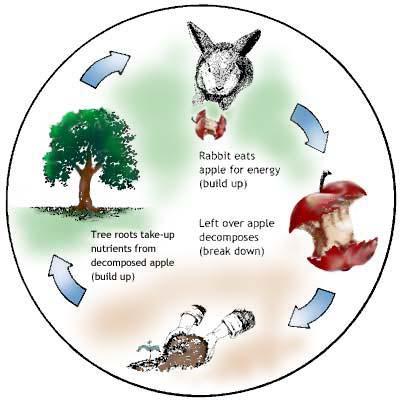 Scavengers
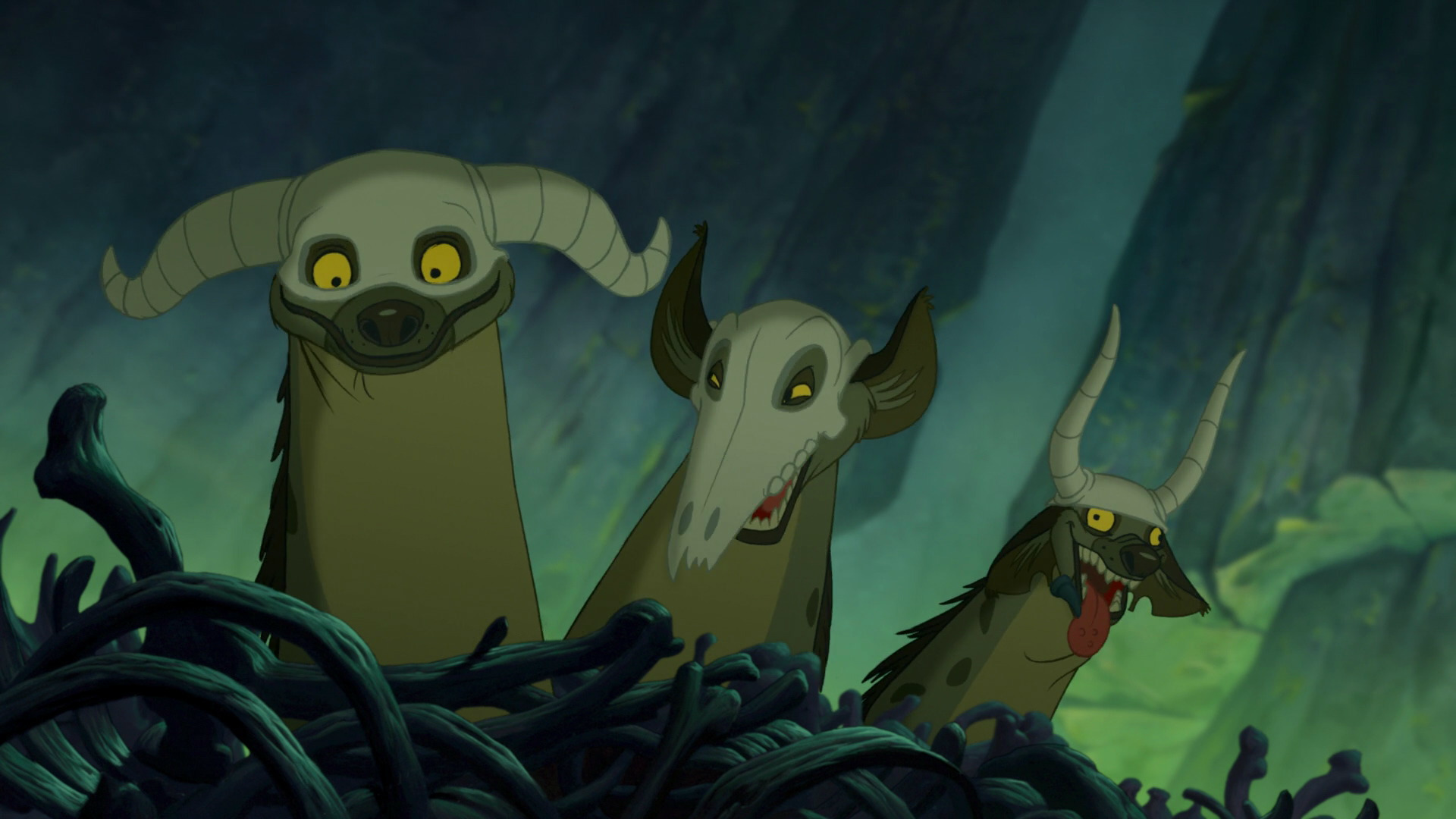 A consumer that feeds on the tissues of dead animals.
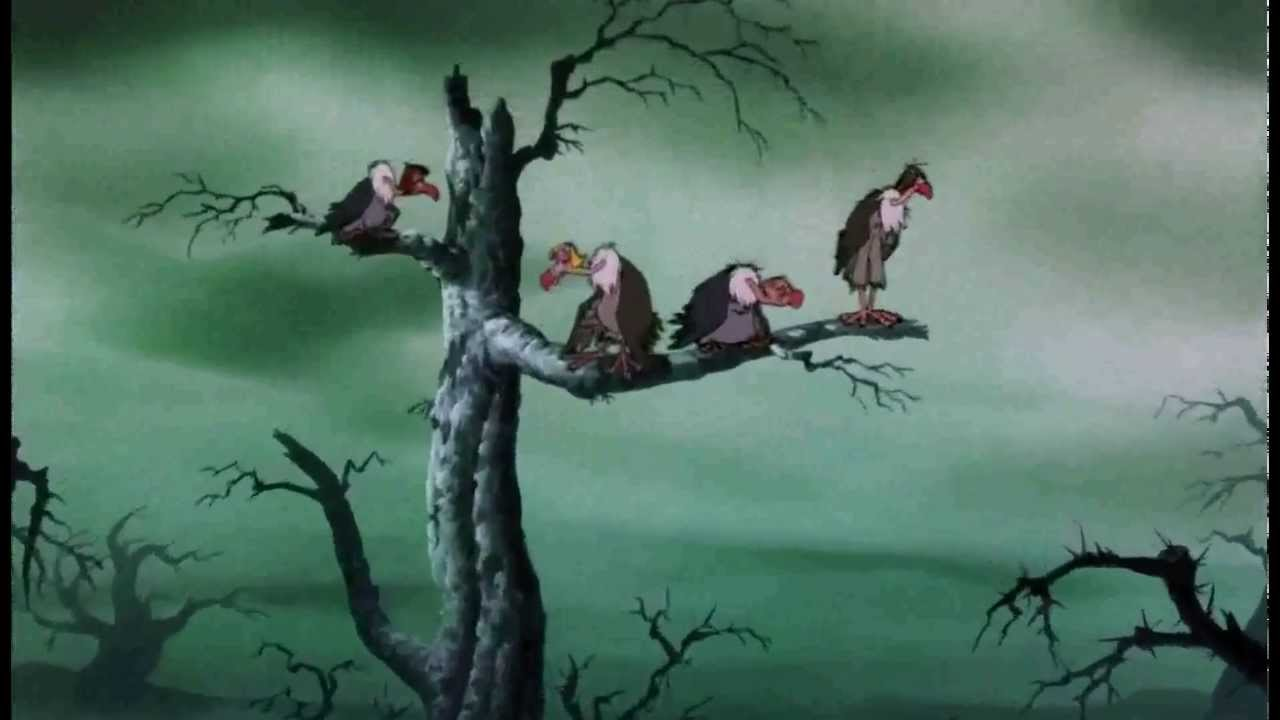 Energy Levels
#23
Biomass: total mass of all the organisms in a food chain or an ecological community.
At each trophic level contains stored energy representing the potential food available to the organisms at the next  trophic level.
Ecological Pyramid
Shows the relationships between producers and consumers at the trophic levels in an ecosystem.
The energy level available at each trophic level is about 1/10 (10%) the energy available from the trophic level below it, the other 90% is lost as body heat.  
This pattern of energy transfer is sometimes called the 10 percent (%) law.
Ex: If the producers in the energy pyramid supply 1,000 Calories of energy, how many Calories will be passed on the each higher trophic level, assuming the 10 percent law?
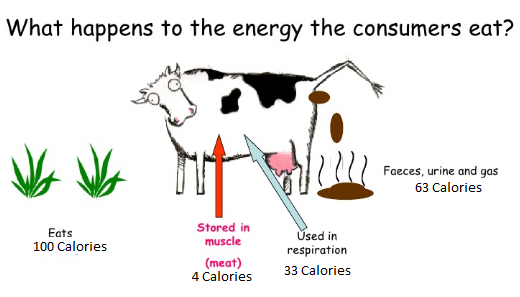 Why usually only 3-5 levels?
Energy efficiency goes down the further away you are from a producer:
10 Calories
1,000 Calories
100 Calories
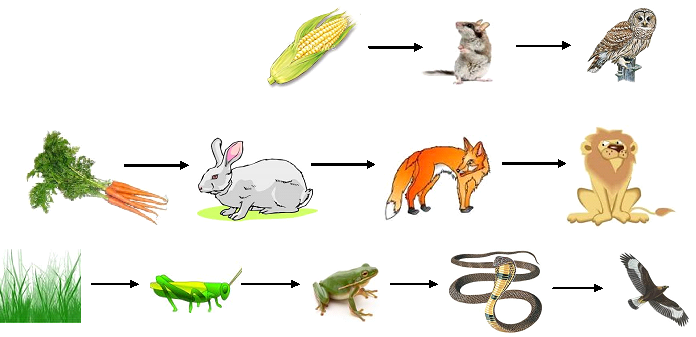 Because it is so efficient to be at the bottom of a food chain, there can be many producers and primary (1st) consumers.
1,000 Calories
1 Calorie
100 Calories
10 Calories
100 Calories
10 Calories
0.1 Calorie
1 Calorie
1,000 Calories
Because it is so inefficient to be here, there are very few top predators that survive
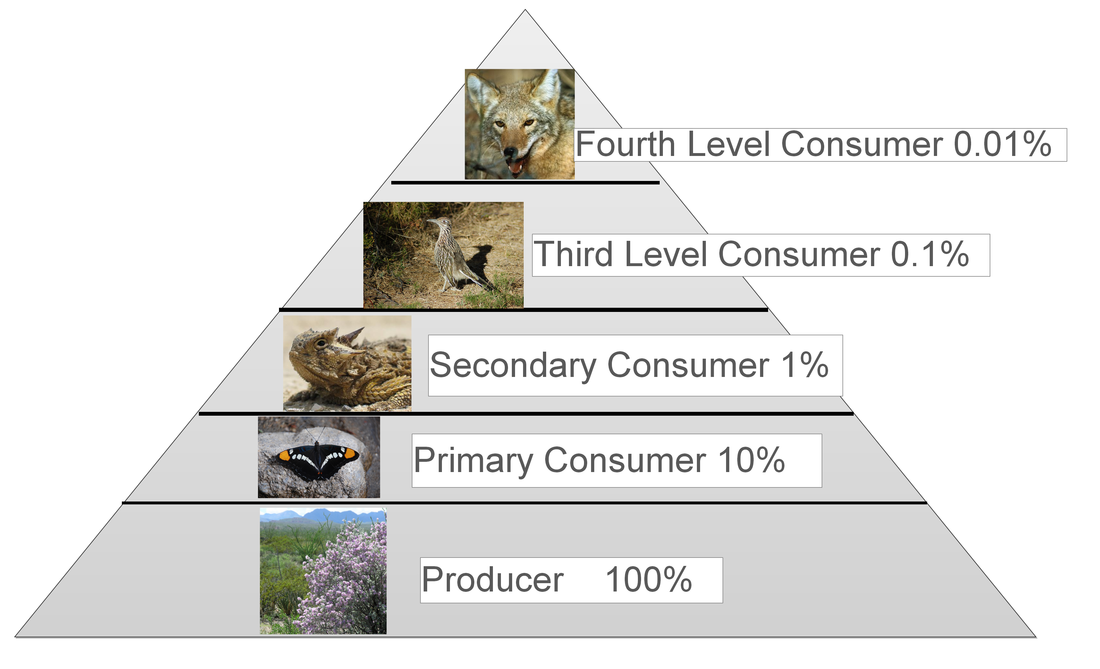 Less energy at top means less animals can fill the top niche
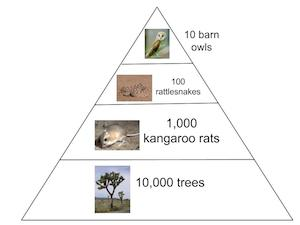 Ecological Pyramid
You try #24
Food Webs
Food Web: demonstrates the interconnectedness of food chains in a community or ecosystem.
Ex: no one eats the same one food/prey every day
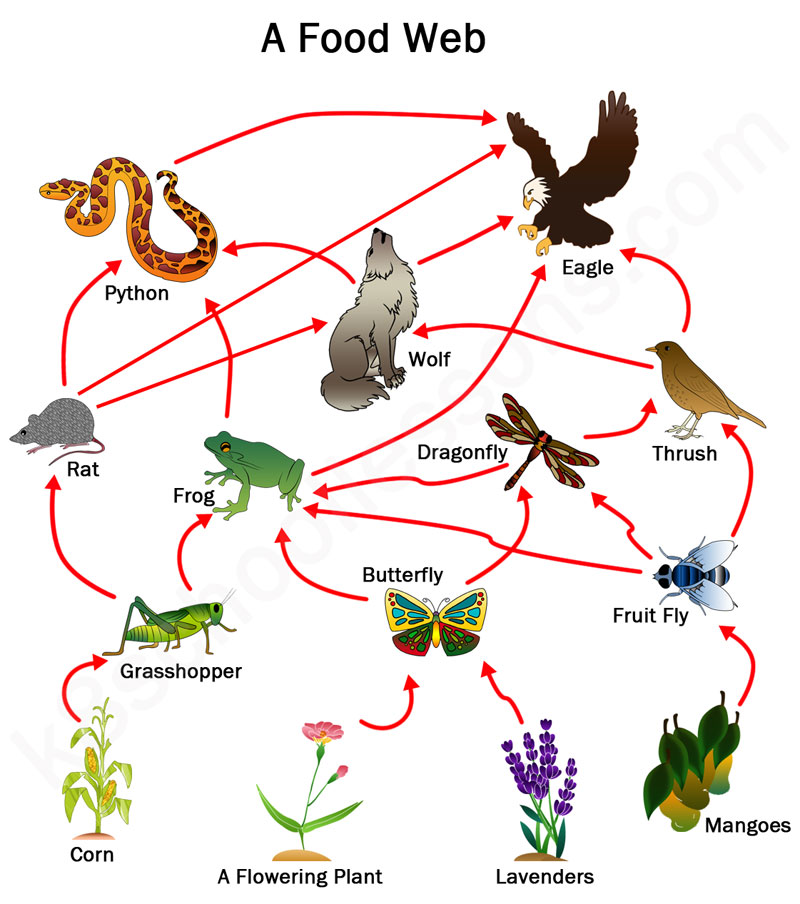 Again, notice which way the arrows point: 
Show where the energy is going
NOT Who is eating who
Keystone Species
Ex: Sea Otter in kelp forest
When a keystone species is removed from a habitat, the habitat is dramatically changed- more than the removal of any other species. All other species are affected, the whole food chain could collapse.
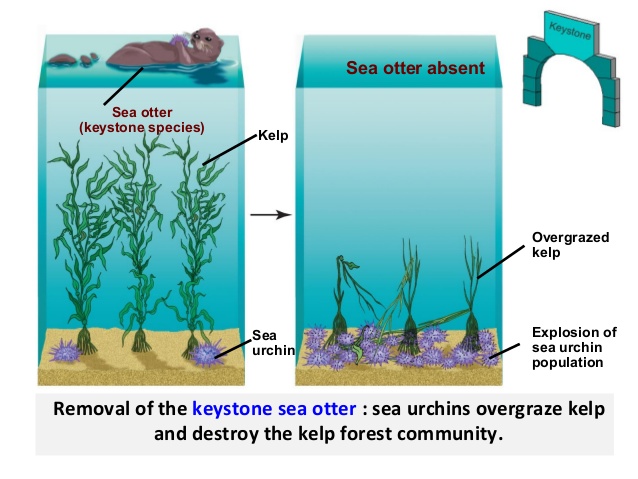 5min
https://www.youtube.com/watch?v=-oVavgmveyY&list=PLwL0Myd7Dk1GGOPNLiAod6tzrN_1An-4t&index=1
2 facts
pg#82
Stop here Thurs/Fri Block (Skip #25-28)
Start: Ecology Menus
Due next Friday 5/19
Test Correction Time
Make an Energy Pyramid Activity
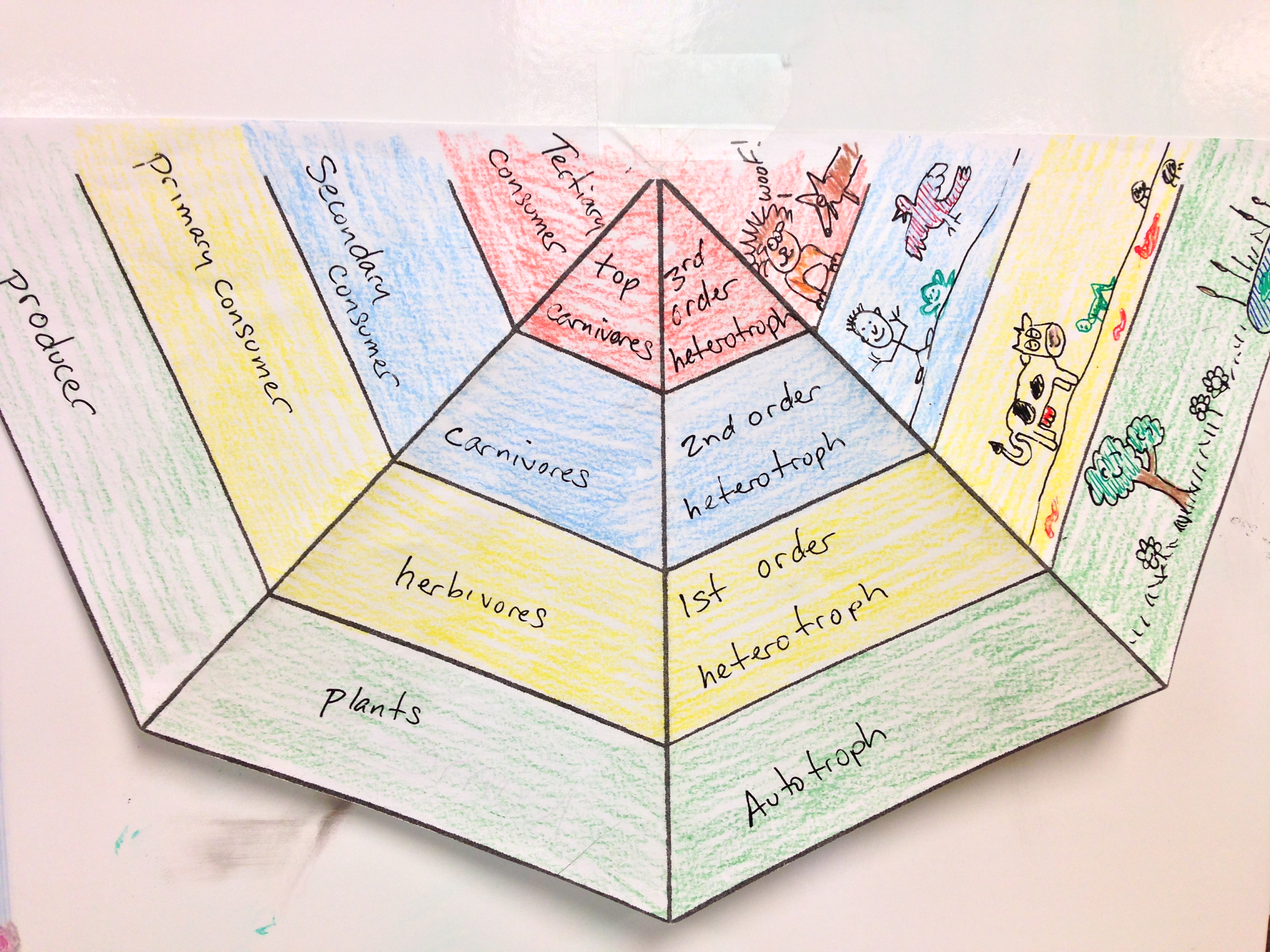 You will need scissors and any 4 different colored pencils to share in pairs
Then pick a biome of your choice...
Pick a land biome:
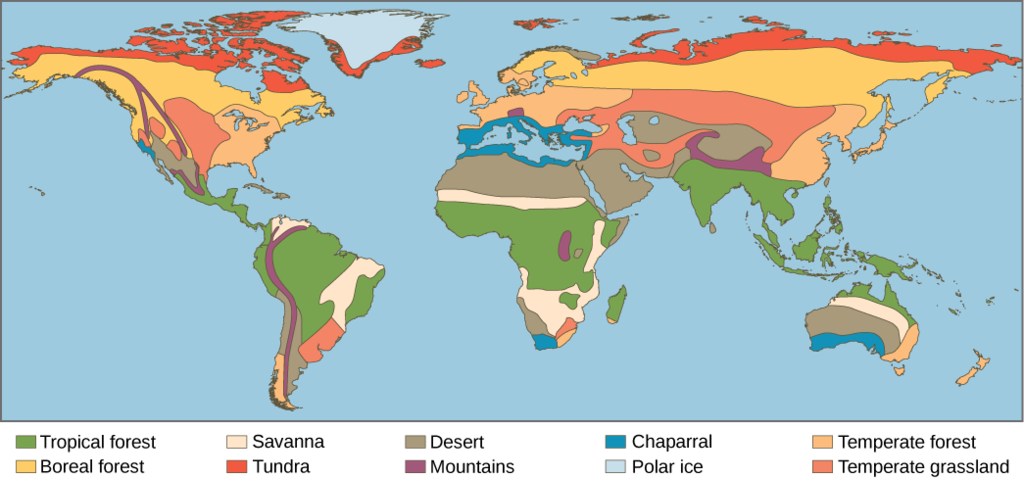 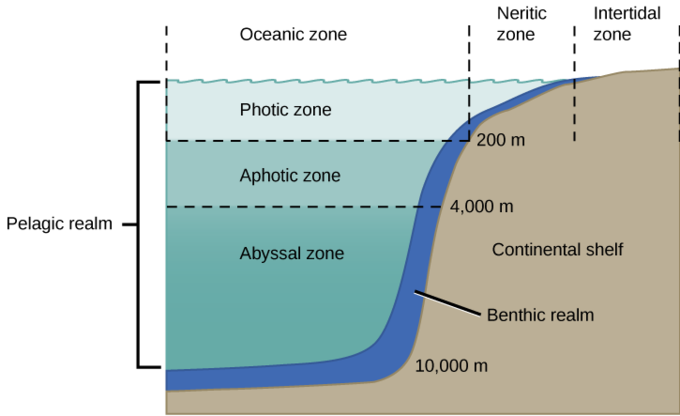 Or pick a layer of the ocean...
Example
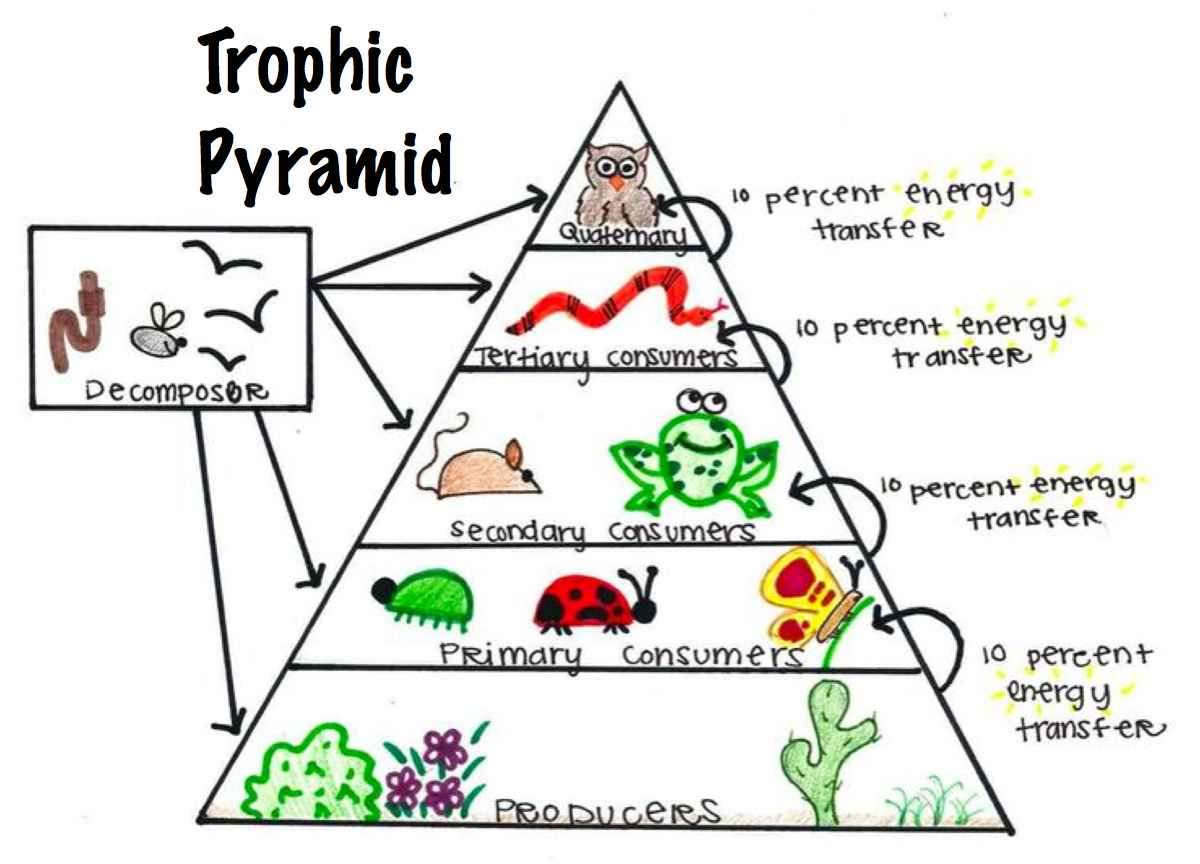 Primary (1st) Consumers:
20,000 Cal
Secondary (2nd) Consumers:
2,000 Cal
Tertiary (3rd) Consumers:
200 Cal
Energy Pyramid shows loss
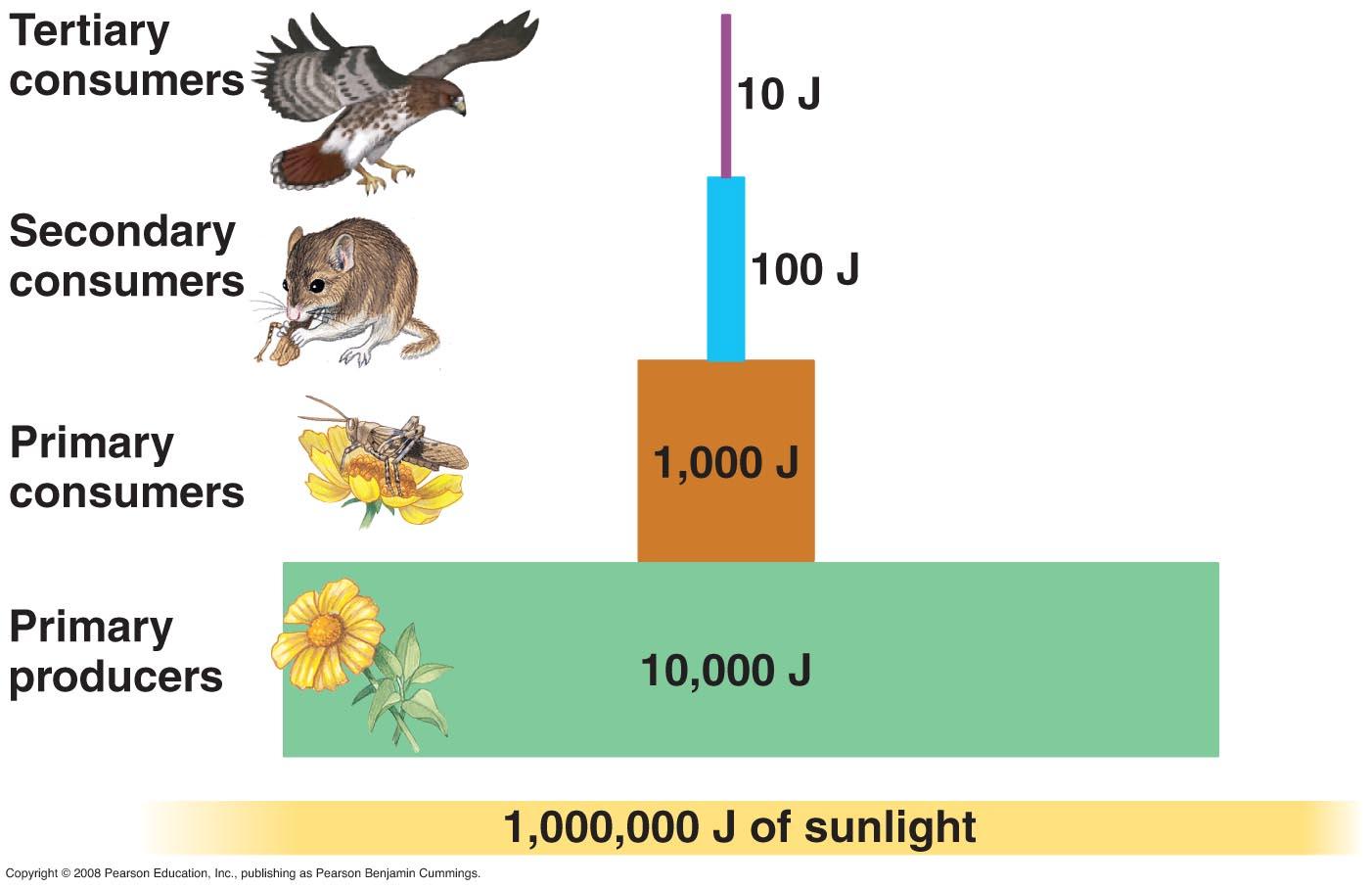 What’s wrong with this pyramid?
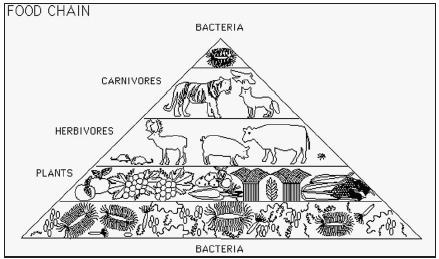 Keystone Species Video & Demo Arch
Nutrient Cycles 
Day 4 if time
Chemical Cycles
Carbon Cycle: movement of carbon through the environment.
Two main processes of the carbon cycle:
Photosynthesis
Cellular Respiration
#25-28
Fossil Fuels
Energy-rich compound formed from organic matter by a geological process.
Examples: oil, coal, and natural gas.
Nitrogen Cycle
Pathway by which nitrogen moves through the environment.
Nitrogen Fixation
Conversion of atmospheric nitrogen gas into useable nitrogen compounds.
Lightning causes some nitrogen fixation by forming nitrogen oxides from nitrogen and oxygen in the air. 
Most nitrogen fixation is carried out by bacteria. 
Nitrogen fixing bacteria live in soil, water, nodules on roots of plants
Nitrogen Cycle
Nitrogen gas is converted into ammonia which is quickly dissolved in water to form ammonium ions.
Plants use nitrogen compounds they absorb to make amino acids, proteins, and other needed substances. 
Decomposers play an important role in the nitrogen cycle by breaking down the nitrogen containing animal wastes and the remains of the dead organisms. 
Denitrification: Process of returning nitrogen gas to the atmosphere.
Water Cycle
Continual movement of water from Earth’s surface to the atmosphere and back to the surface again.  
Powered by solar energy, which causes evaporation. After it evaporates it enters the atmosphere as water vapor. When the vapor cools it will condense and form clouds, eventually releasing the water to return it to the Earth’s surface.